What’s Next on
God's
Calendar?
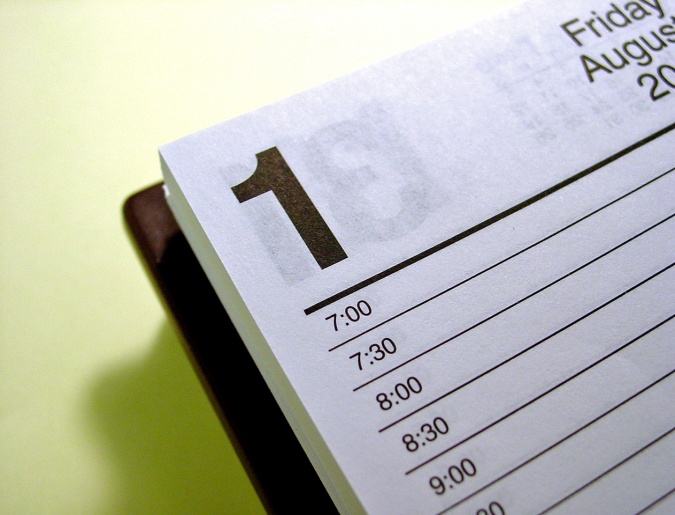 Family Worship Center
Pastor Mark Schwarzbauer, Ph.D.
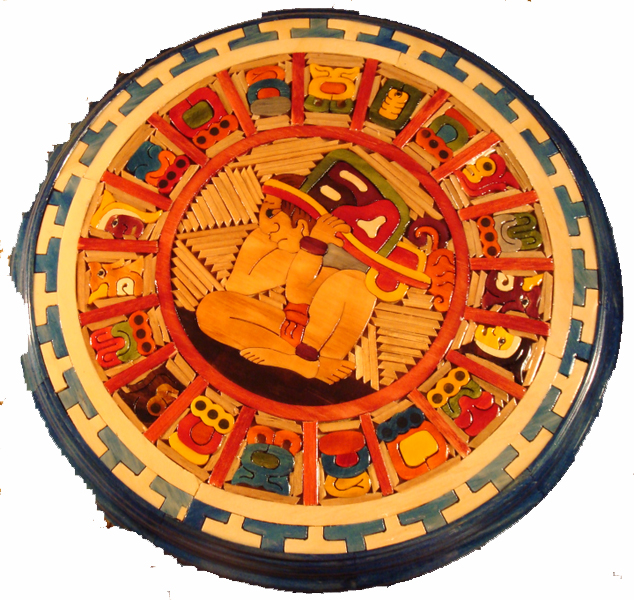 Will theWorld EndIn 2012?
Family Worship Center 
Pastor Mark 
Schwarzbauer, Ph.D.
I Thessalonians 4:13-18
13But I do not want you to be ignorant, brethren, concerning those who have fallen asleep, lest you sorrow as others who have no hope.
I Thessalonians 4:13-18
14For if we believe that Jesus died and rose again, even so God will bring with Him those who sleep in Jesus.
I Thessalonians 4:13-18
15For this we say to you by the word of the Lord, that we who are alive and remain until the coming of the Lord will by no means precede those who are asleep.
I Thessalonians 4:13-18
16For the Lord Himself will descend from heaven with a shout, with the voice of an archangel, and with the trumpet of God. And the dead in Christ will rise first.
I Thessalonians 4:13-18
17Then we who are alive and remain shall be caught up together with them in the clouds to meet the Lord in the air. And thus we shall always be with the Lord.
I Thessalonians 4:13-18
18Therefore comfort one another with these words.
Part One:On an Ordinary Day
video
The Rapture-When Jesus comes back to take the Christians away.
The Rapture-I Thessalonians 4:17
17 deinde nos qui vivimus qui relinquimur simul rapiemur cum illis in nubibus obviam Domino in aera et sic semper cum Domino erimus
The Rapture-
He brings with Him those who sleep
The Lord Himself descends 
The voice of the Archangel and the trumpet of God
The dead rise and are reunited soul and body 
We are "caught up" together with them to meet the Lord in the air
The Timing-
No man knows the day or hour, Matthew 25:13
Like a thief in the night,                 I Thessalonians 5:2-4
Signs of Israel, Matthew 24:32-34.
One is taken the other left, Matthew 24:40-42.
Part Two:Comfort
I Thessalonians 4:18
18Therefore comfort one another with these words.
I Thessalonians 5:11
11Therefore comfort each other and edify one another, just as you also are doing.
Comfort, vs. 5:11, 4:18
parakaleite (parakaleite)
 Greek present active, IMPERATIVE
The "call along side", to encourage or console
Edification, vs. 5:11
oikodomeite (oikodomeite)
 Greek present active, IMPERATIVE
Literally means "to build a house.“
Implies building up a person
Exhortation  Hebrews 10:24-25
24And let us consider one another in order to stir up love and good works, 25not forsaking the assembling of ourselves together, as is the manner of some, but exhorting one another, and so much the more as you see the Day approaching.
Exhortation  Hebrews 10:24-25
Consider one another…
Stir up love
Stir up good works
Exhorting to faithfulness to church
Part Three:The Readiness
Socrates proclaimed the basic philosophical premise, that “the unexamined life was not worth living.”
I John 3:1-3
1Behold what manner of love the Father has bestowed on us, that we should be called children of God! Therefore the world does not know us, because it did not know Him.
I John 3:1-3
2Beloved, now we are children of God; and it has not yet been revealed what we shall be, but we know that when He is revealed, we shall be like Him, for we shall see Him as He is.
I John 3:1-3
3And everyone who has this hope in Him purifies himself, just as He is pure.
ComfortEncouragePrepare